Šatrijos Ragana „Vyšnios“
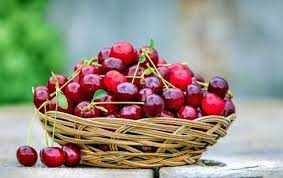 Skaidres parengė lietuvių kalbos mokytoja Virginija Maskoliūnienė
Pamokos uždavinys
Perskaitę kūrinį apibūdinsite veikėjos išorę ir bandysite nuspėti mintis;
 
Lavinsite sakytinės kalbos įgūdžius atsakydami į klausimus;
 
Dirbdami grupėmis, papildysite kūrinio mintis savo mintimis.
Rašytoja Marija Pečkauskaitė – Šatrijos Ragana
1905–1907 metais Šatrijos Ragana Šveicarijos miestuose Ciuriche ir Fribūre studijavo etiką ir pedagogiką.Apsakyme „Vyšnios“ pasakojama apie šveicarų mergaitės poelgį.
Kūrinyje rask ir nurašyk pasakotojos žodžius apie mergaitės išvaizdą.
Užduotis grupėms
Papildykite savo tekstą atsakydami į klausimus:
Ar didelis nusikaltimas būtų buvęs, jei mergaitė būtų suvalgiusi tas dvi uogas?
Kas pasikeitė, kad mergaitė vyšnių nepaėmė?
Įsivertinimas
Tikrasis rašytojos Šatrijos Raganos vardas ir pavardė.
a) Sofija Kymantaitė.
b) Julija Žymantienė.
c) Marija Pečkauskaitė.
Nurodykite kūrinio temą:
a) apie Šveicarijoje gyvenančią pardavėją;
b) apie vagystę;
c) apie mergaitę, kuri labai norėjo vyšnių, bet nepaėmė, nes jos svetimos.
Kokia kūrinio pagrindinė mintis?
a) imti svetima nedora, tėvai turi auklėti vaikus, kad negalima vogti;
b) nieko tokio, kad pavogsi nedidelį daiktą, juk niekas nepastebės;
c) neskubėk ir būsi pirmas.
Nurodykite kūrinio vertybes:
a) atsakomybė, sąžiningumas;
b) darbštumas, draugystė;
c) pagarba, tolerancija.